Κύκλος βάδισης
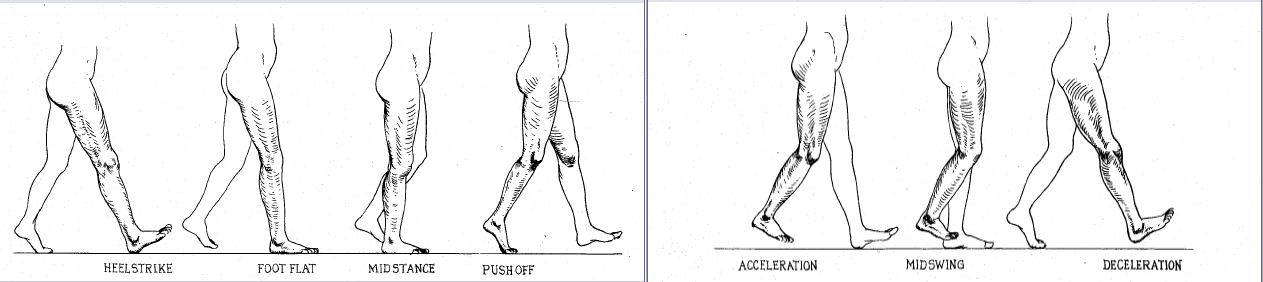 •ΠΑΤΗΜΑ ΠΤΕΡΝΑΣ •ΠΑΤΗΜΑ ΠΕΛΜΑΤΟΣ -ΜΕΣΗ ΣΤΑΣΗ•ΠΡΟΩΘΗΣΗ / •ΕΠΙΤΑΧΥΝΣΗ •ΜΕΣΗ ΑΙΩΡΗΣΗ •ΕΠΙΒΡΑΔΥΝΣΗ
Ένας πλήρης κύκλος βάδισης ξεκινά όταν η πτέρνα το ενός ποδιού ακουμπήσει στο έδαφος και ολοκληρώνεται όταν η πτέρνα του ίδιου ποδιού έρθει ξανά σε επαφή με το έδαφος.

Φάση στήριξης του ποδιού (ακουμπάει έστω και λίγο στο έδαφος)
Αποτελεί περίπου το 60% της διάρκειας του κύκλου…το ποσοστό διάρκειας μειώνεται όταν τρέχουμε…

Φάση αιώρησης του ποδιού (δεν βρίσκεται σε καμία επαφή με το έδαφος)
Αποτελεί περίπου το 40% της διάρκειας του κύκλου…το ποσοστό διάρκειας αυξάνεται όταν τρέχουμε…
Φάση στήριξης
ΣΤΑΔΙΑ:
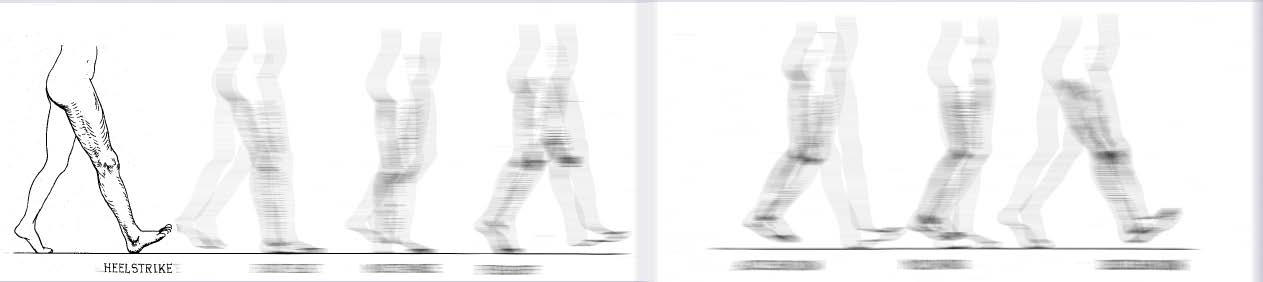 Ακούμπισμα πτέρνας «αρχική επαφή», Πλήρη επαφή πτέρνας

Πάτημα πέλματος

Μέση φάση στήριξης: πατάει όλο το πέλμα στο έδαφος και παίρνει το βάρος του σώματος

Ανύψωση πτέρνας και πάτημα στα δάκτυλα-
     Ανύψωση δακτύλων >>> προώθηση
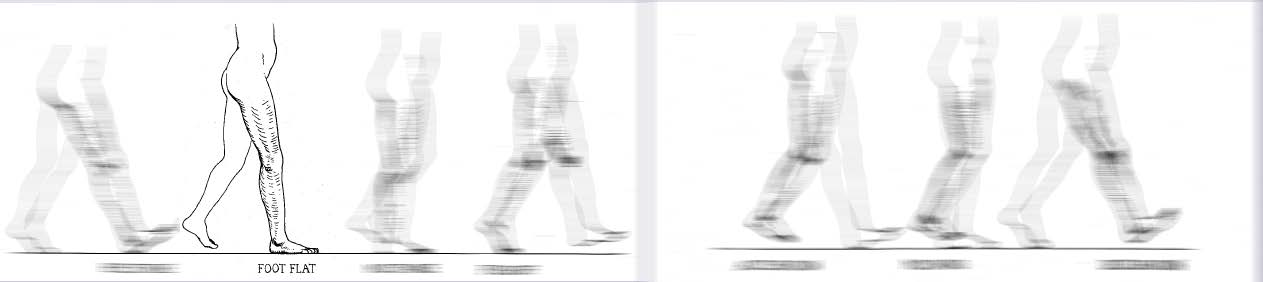 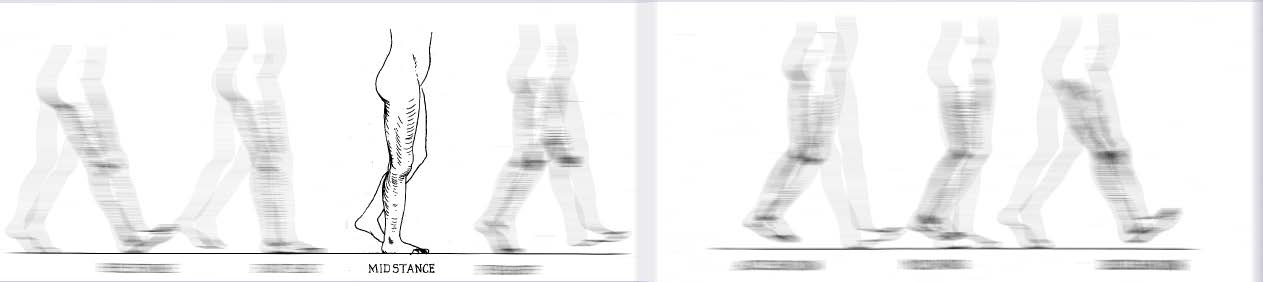 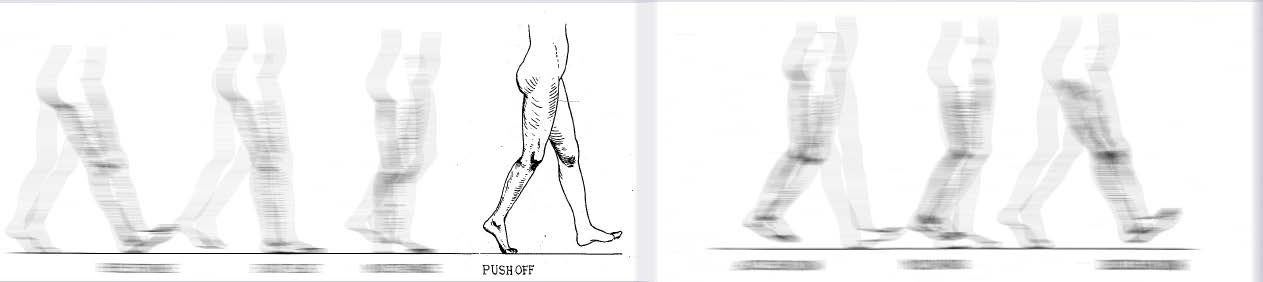 Φάση αιώρησης
ΣΤΑΔΙΑ:
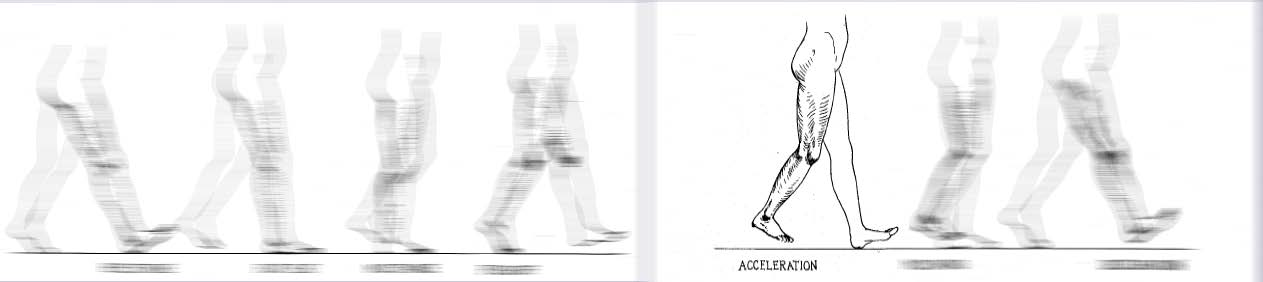 Επιτάχυνσης


Μέσης αιώρησης


Επιβράδυνσης
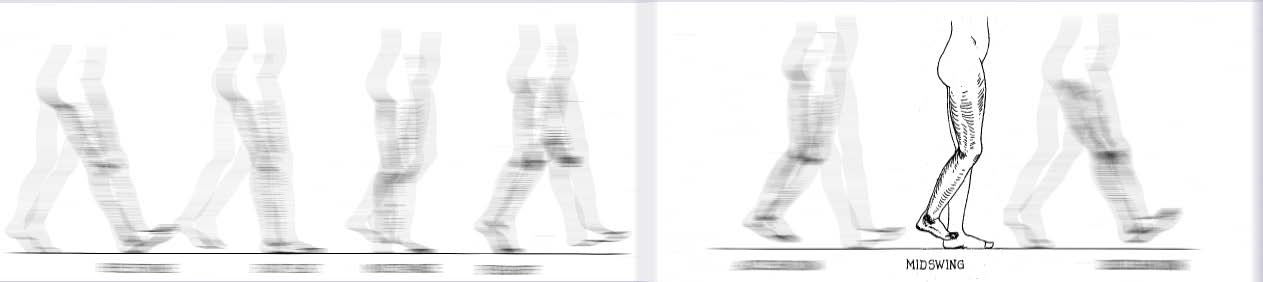 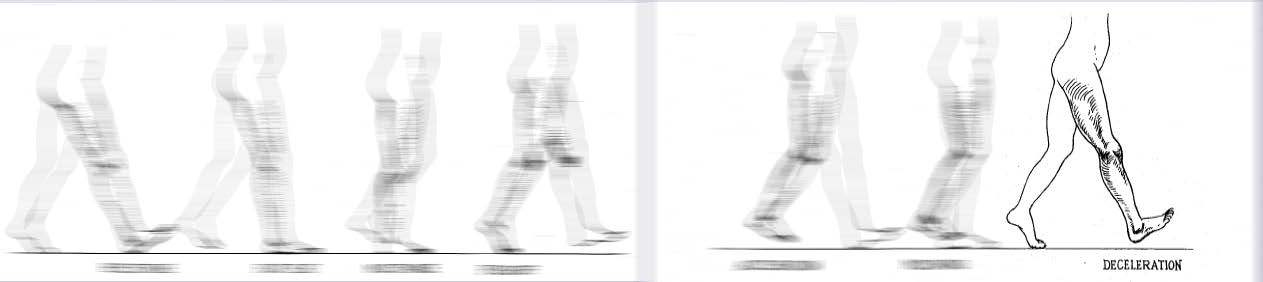 Παράμετροι που εξετάζουμε κατά τη βάδιση:
Πλάτος βάσης (άνοιγμα της βάσης στήριξης)
Μήκος βήματος / ΔΙΑΣΚΕΛΙΣΜΟΥ
Κέντρο βάρους σώματος 
Κάμψη γόνατος 
Πλάγια κλίση λεκάνης - κορμού 
Στροφή λεκάνης
Ρυθμός βάδισης
Μήκος βήματος/διασκελισμού -Πλάτος βάσης
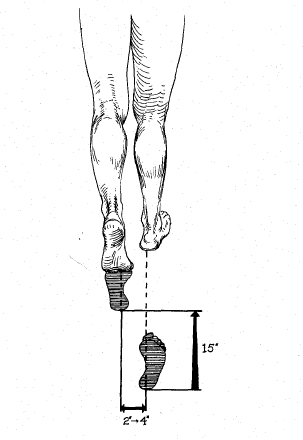 Αύξηση πλάτους σε αστάθειες 
(ΑΕΕ – ζάλη – διαταραχές αισθητικότητας πέλματος)
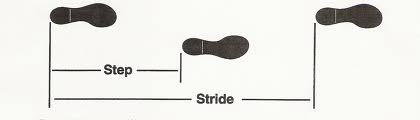 [Μήκος βήματος]
[Μήκος  διασκελισμού]
Παίρνουμε πάντα σαν σημείο αναφοράς την πτέρνα
Πλάτος βάσης
Κέντρο βάρους σώματος
Βρίσκεται περίπου 2cm μπροστά από Ι2 σπόνδυλο
Κατά τη βάδιση μετατοπίζεται κατακόρυφα έως 5cm
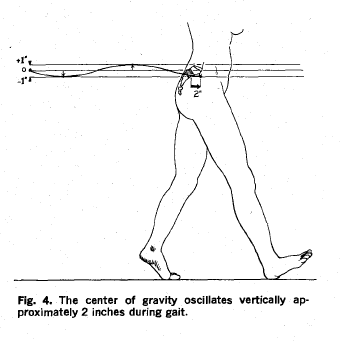 Κάμψη γόνατος
Πάντα σε κάμψη εκτός από το πρώτη επαφή της πτέρνας με το έδαφος όπου είναι σε πλήρη έκταση 

https://www.youtube.com/watch?v=QAnEhz6Eqn4
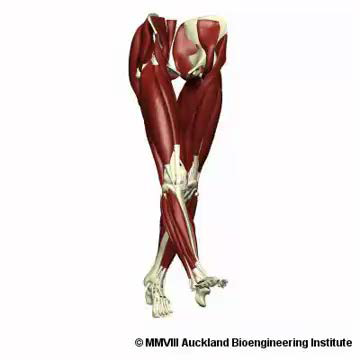 Πλάγια κλίση λεκάνης - κορμού
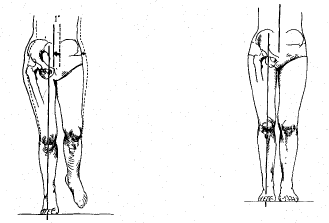 2,5 εκ πλάγια μετατόπιση κέντρου βάρους 
προς το σκέλος που στηρίζει το σώμα.

σε αδυναμία των απαγωγών του ισχίου 4˚ πλάγια κλίση λεκάνης (πτώση της λεκάνης αντίπλευρα) προς το 
αιωρούμενο σκέλος.
Στροφή λεκάνης
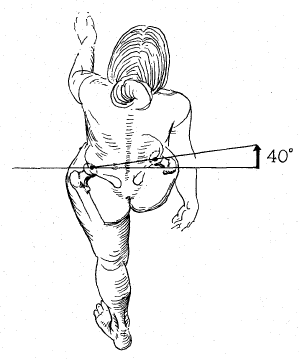 Κατά τη βάδιση, το κέντρο βάρους- η γραμμή βαρύτητας μετατοπίζεται προς 
το σκέλος που στηρίζει το σώμα.

Παρατηρείται μείωση / κατάργηση της στροφής της
λεκάνης, σε δύσκαμπτα ή επώδυνα ισχία
Ρυθμός βάδισης
Συνήθως βαδίζουμε 90 – 120 βήματα / min.

 Ο μέσος ενήλικας διανύει  4-5km σε 1ώρα

Ανώμαλη – ολισθηρή επιφάνεια μειώνει το ρυθμό - αυξάνει την κατανάλωση ενέργειας.
 
Πόνος – αστάθεια – κόπωση – ηλικία και πλεονάζον σωματικό βάρος, αυξάνουν την κατανάλωση ενέργειας (kcal/h), κατά τη βάδιση.
Προβλήματα κατά τη βάδιση
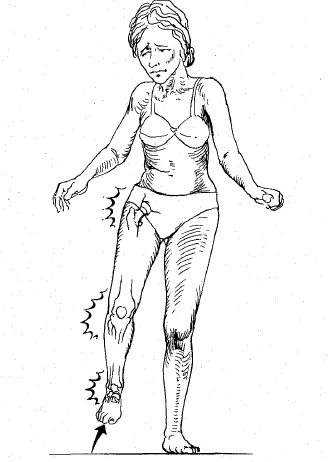 Σε επώδυνες καταστάσεις, στο σκέλος που πάσχει,
παρατηρείται:

Μείωση του χρόνου της φάσης στήριξης &
Αύξηση της φάσης αιώρησης.
Ερωτήσεις κατανόησης
Τι είναι ο κύκλος βάδισης;
Από ποιες φάσεις αποτελείται; Και τι διάρκεια έχει η κάθε φάση;
Από ποιες μικρότερες φάσεις αποτελείται η φάση στήριξης και η φάση αιώρησης;
Ποιες παραμέτρους εξετάζουμε κατά τη βάδιση;
Τι προβλημα προκύπτει κατά τη βάδιση όταν υπάρχει πόνος στο ένα άκρο;